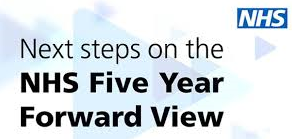 Executive Summary
What’s New?
The 5YFV set out why the NHS needs to change; the 5YFV next steps sets out what will change in next 2 years and how the goals of the 5YFV will be achieved

STP now stands for ‘Sustainability and Transformation Partnerships’

Change in role for NHSE - focus shifts decisively to supporting delivery and implementation of key priorities

Public view - top five issues citizens want to see improved are addressed in the Next Steps (mental health services, convenient access to GPs, easier hospital discharge and better social care, reduced cancer waits).
Context
5YFV Next Steps is based on the 5 Paradoxes facing the NHS

We’re getting healthier but we are using the NHS more
We’re performing better, but we’re more transparent about care gaps and mistakes so perception is skewed
We have more staff but they are under greater pressure
The public are satisfied with the NHS but concerned for its future
There is consensus on how to future proof the NHS, but the ability to do so is overtaken by fire fighting
The Priorities
Urgent and Emergency Care
Primary Care 
Cancer
Mental Health
Integrated Care 
Funding and Efficiency
Workforce
Patient Safety
Technology and Innovation
Urgent and Emergency Care
What will be different?  

By Sept 2017 all trusts must be achieving
90% on the 4 hour target
Front door clinical streaming
Appropriate patient flow including D2A and Trusted Assessors and 7 day discharges

New National Targets
Free up 2-3000 acute beds
85% of CHC assessments in the community
Implementing the high impact change model for DTOC
30% of 111 calls receive clinical assessment
Enhanced support to care homes to ensure clinical access and on-site assessment
Roll out of standardised Urgent Treatment Centres
Ambulance response programme
Urgent and Emergency Care
How will it happen?
£100m capital funding to modify A&E to enable streaming

Clearer local performance incentives – drop contract fines from April and focus on STP performance

Single national lead for NHSE and NHSI improvement programme and amalgamation of the A&E improvement and UEC programme teams
Primary Care
What will be different? 

Increased convenient access to GPs
Streaming emergency appointment to alternative professionals (pharmacists, therapists) 
100% access to OOH bookable appointments by 2019
Extra 5000 GPs
Expansion of multi-disciplinary primary care
1,300 extra clinical pharmacists
1,500 extra MH practitioners
3,000 extra Physicians Assistants
Primary Care
How will it happen? 

Increased investment in GP services
Encourage practices to work in ‘hubs’ and networks for population size 30,000  to 50,000 and form federations, ‘super surgeries’, or Multispecialty Community Providers (MCPs) 
Sharing community nursing, MH, and clinical pharmacy teams
Expanded diagnostic facilities
Pool responsibility for urgent care and extended access
Contract reform – transition from QOF to revised framework
Cancer
What will be different? 

Better survival rates – an additional 5000 survivors by 2020
Expanded screening for prevention and early diagnosis for bowel and cervical cancer
Faster test results
New standard of definitive diagnosis within 28 weeks from 2020 
Radiotherapy upgrade
Cancer
How will it happen?

 £130m targeted investment
Workforce expansion for endoscopy and radiology
Clearer accountability through a new cancer dashboard
Mental Health
What will be different?


60,000 extra places for talking therapies
Better care for expectant and new mothers
Improved CAMHS 
Care closer to home through increase in patient in-beds for CAMHS
Specialist MH care in A&E
Increased physical health checks for people on MH pathways
Specialist transition services for veterans
New specification for inpatients
Mental Health
How will it happen?

National and local investment standards
Workforce expansion – 800 extra MH specialists embedded in Primary Care
Commissioning reform – to expand local service and reduce out of area placements
Support from Local Authorities to reduce DTOC for MH patients
Greater transparency through new MH dashboard
CAMHS green paper in 2017
Single national programme team encompassing NHSE, NHSI, PHE
Integrated Care
What will be different?
New partnership models encouraged to reduce growth in acute
Increased integration of health and social care based on the BCF
Creation of integrated (or ‘accountable’) health systems through STPs
Accountable Care Systems (ACS) will be an evolved version of the STP that is working as an integrated health system
ACS’s can
Agree an accountable performance contract with NHSE and NHSI
Manage funding for their defined population
Integrate  horizontally (e.g. having one hospital on several sites)
Integrate vertically (e.g. with GPs in clinical hubs, MH and social services)
ACS’s will have
Delegated commissioning rights for primary care and specialist services
Devolved transformation funding package
A one stop shop regulatory arrangement with NHSE and NHSI including a single integrated AIF and trust oversight framework
Redeploy staff and attributable funding from NHE and NHSI to support the local system
Likely candidates for ACS include Frimley Health
Integrated Care
How will it happen?
New STP boards incorporating GPs, Local Authority and non-executive partners
NHSE and NHSI to use interventions to ‘unblock’ STP partners or individual organisation who are standing in the way of local change
Appoint an STP leader / chair (where this hasn’t already happened)
Ensuring STP programme management support by pooling skilled resources from CCGs, CSU, Trusts and other partners
NHSE will allow CCGs to realign their governance and management teams to the STP Geography
NHSE will also deploys its own staff locally where appropriate
Consider proposed changes to geographical boundaries to support patient flows
NHSE/I will produce a policy framework under which STPs will operate
STPs will be judged by success rather than assured by prescription
Funding and Efficiency
The 10 Point Plan
Free up 2- 3000 hospital beds
Further clamp down on temporary staffing costs
Use NHS procurement clout
Get best value from medicines and pharmacy
Reduce avoidable demand, and meet demand more appropriately. Here we get a mention! Slough CCG – new complex care case management service reducing targeted demand on A&E by 24% and non-elective admissions by 17%
Reduce unwarranted variation 
Estates, infrastructure, capital and clinical support services
Cut costs in corporate administration
Collect income owed to NHS
Financial accountability and discipline for all trusts and CCGs
Workforce
What will be different? 
6,000 extra registered nurses
Improved retention
Return to practice for non-working nurses

How will it happen? 
New fast track programme – Nurse First (similar to teachers first)
New advanced clinical practice nurse roles
E-rostering and job planning –measured on the number of care hours delivered to the patient based on their care needs
25% more undergraduate medical school places
Tackling pressures on junior doctors with initiatives such as ‘swap shop’ and support for returning after MAT leave
Leading STPs and ACS will be able to offer staff flexibility, for example nurses working between primary and acute care and offering term time and seasonal contracts
Patient Safety
What will change?

Preventing healthcare acquired infections
Increased maternity safety through ‘better births’ programme
Learning from deaths
Improved inspections
Improved investigations
Reducing medication errors
New Patient Safety Incident Management Systems (PSIMS)
Technology and Innovation
What will change?
111 online
111 telephony
Online appointment booking 
Availability of patient records electronically
Increased Apps to enable people to manage their own health
Full document
https://www.england.nhs.uk/wp-content/uploads/2017/03/NEXT-STEPS-ON-THE-NHS-FIVE-YEAR-FORWARD-VIEW.pdf